Op-123: Messung der Kohärenzlänge (LED)
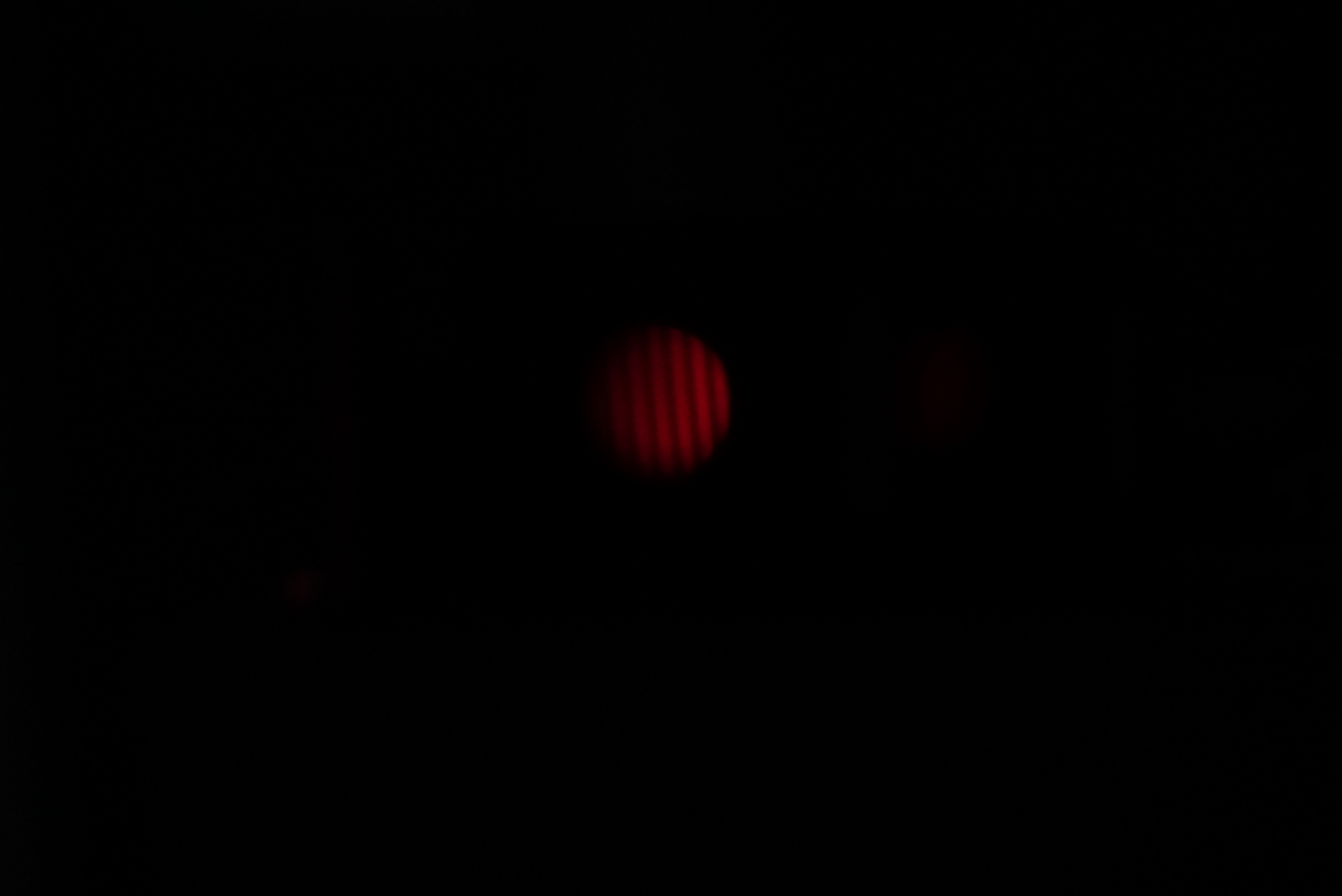 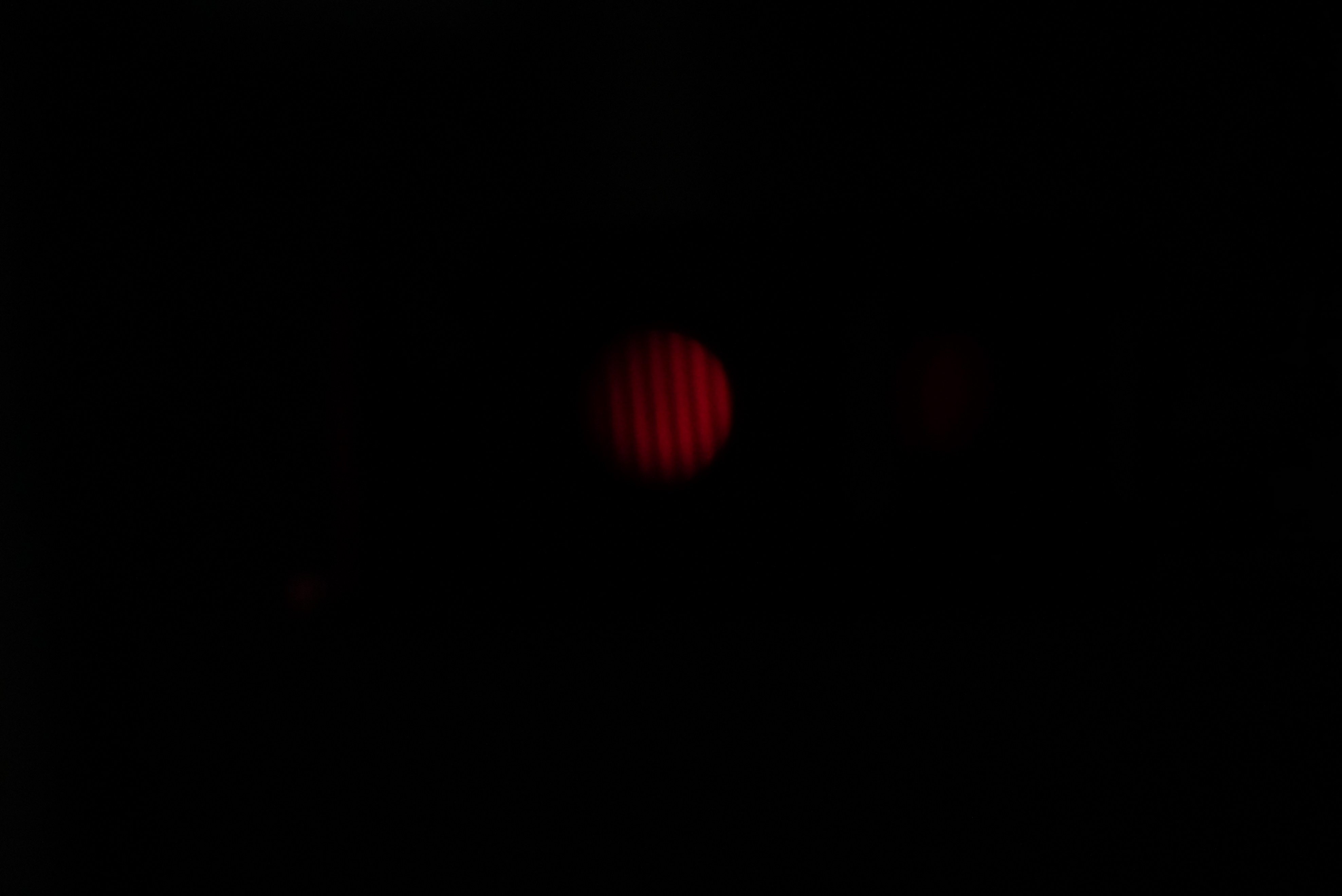 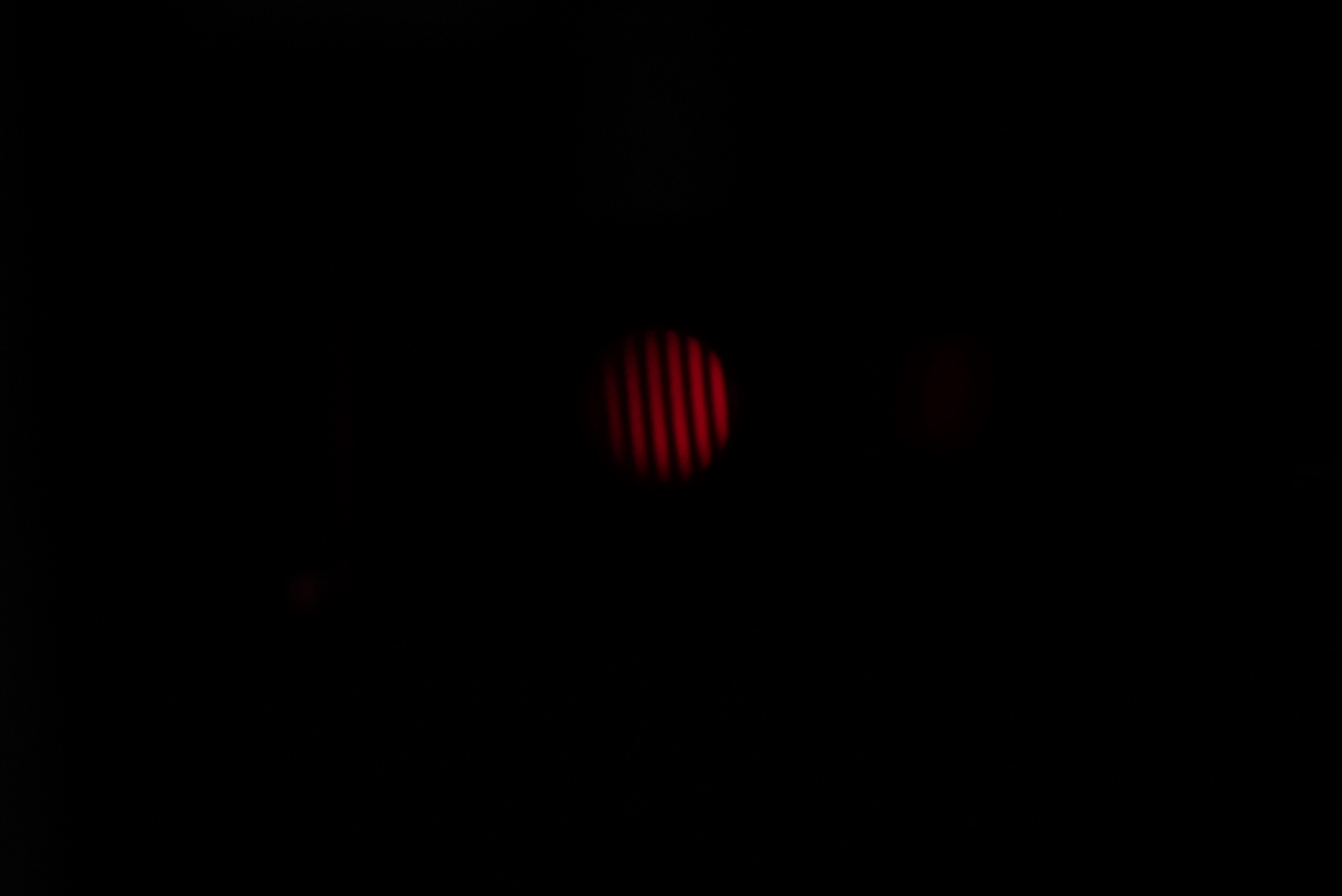 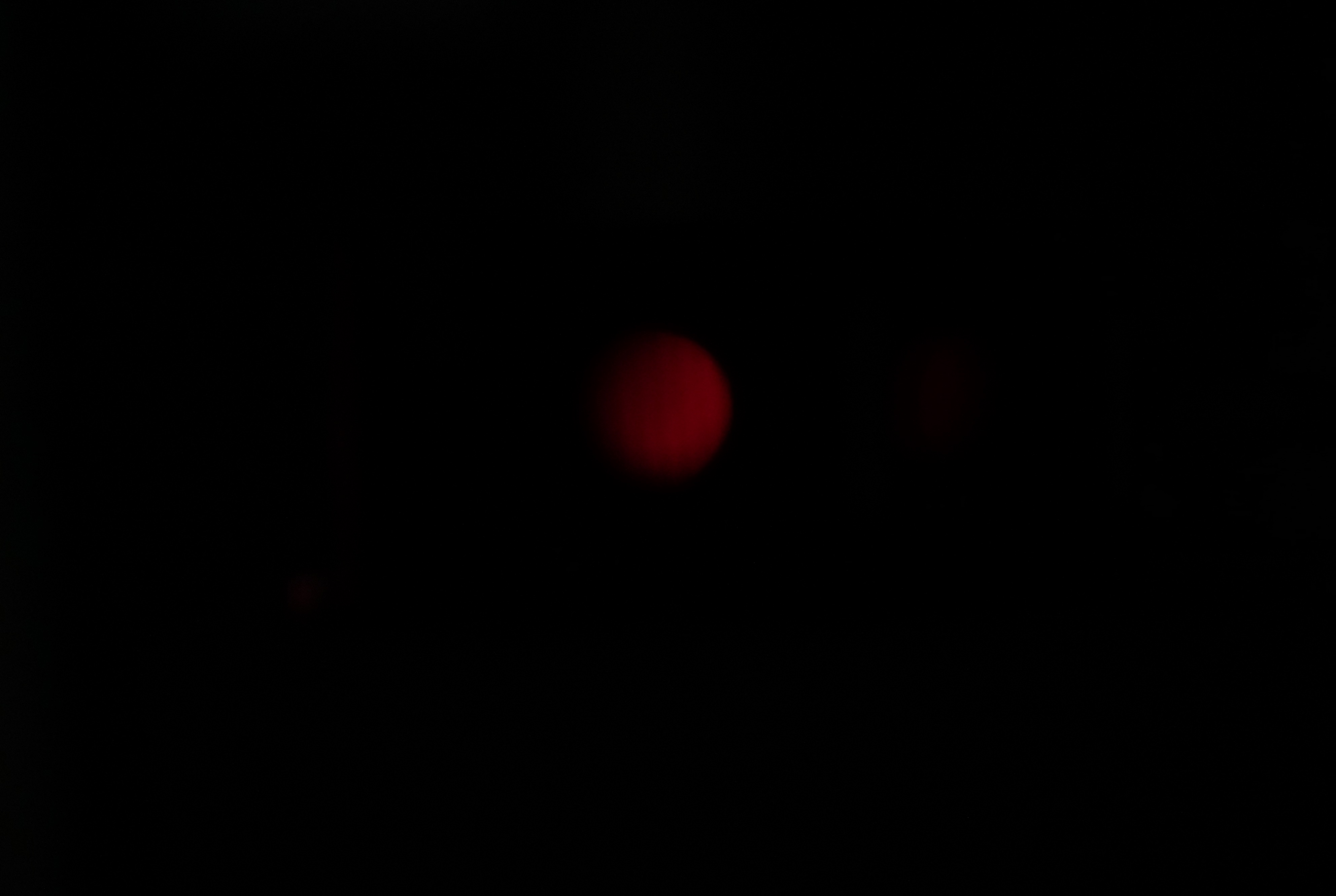 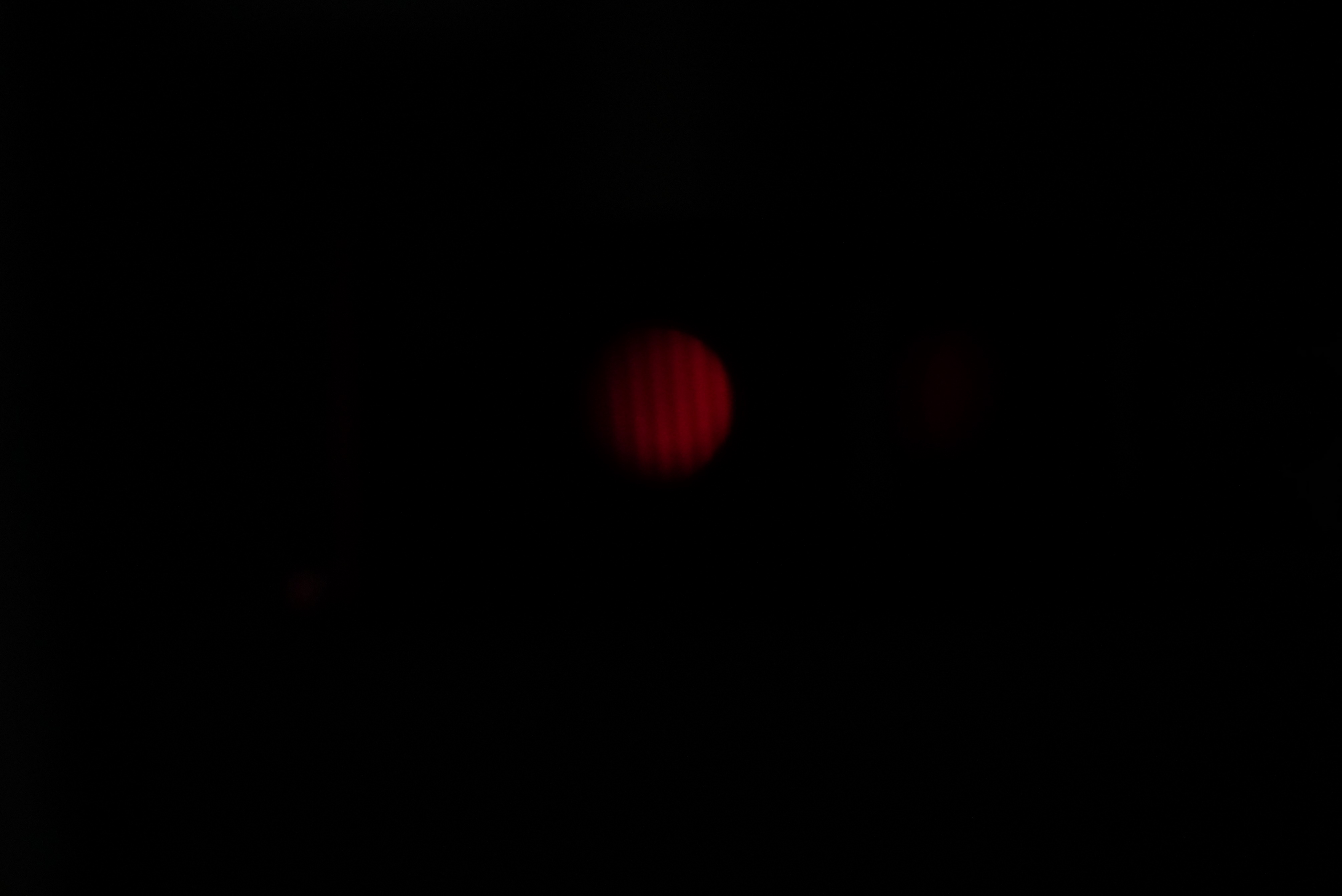 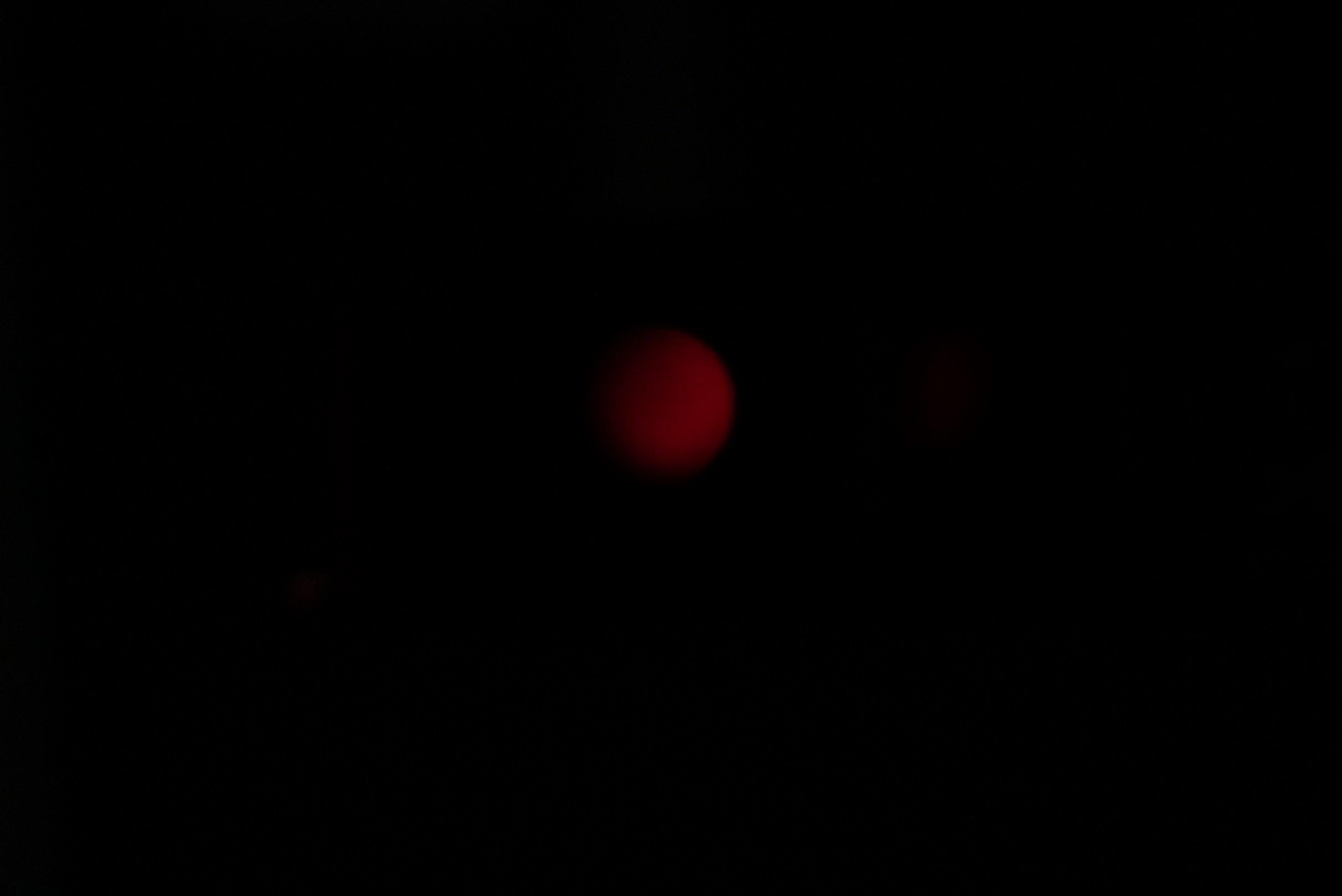 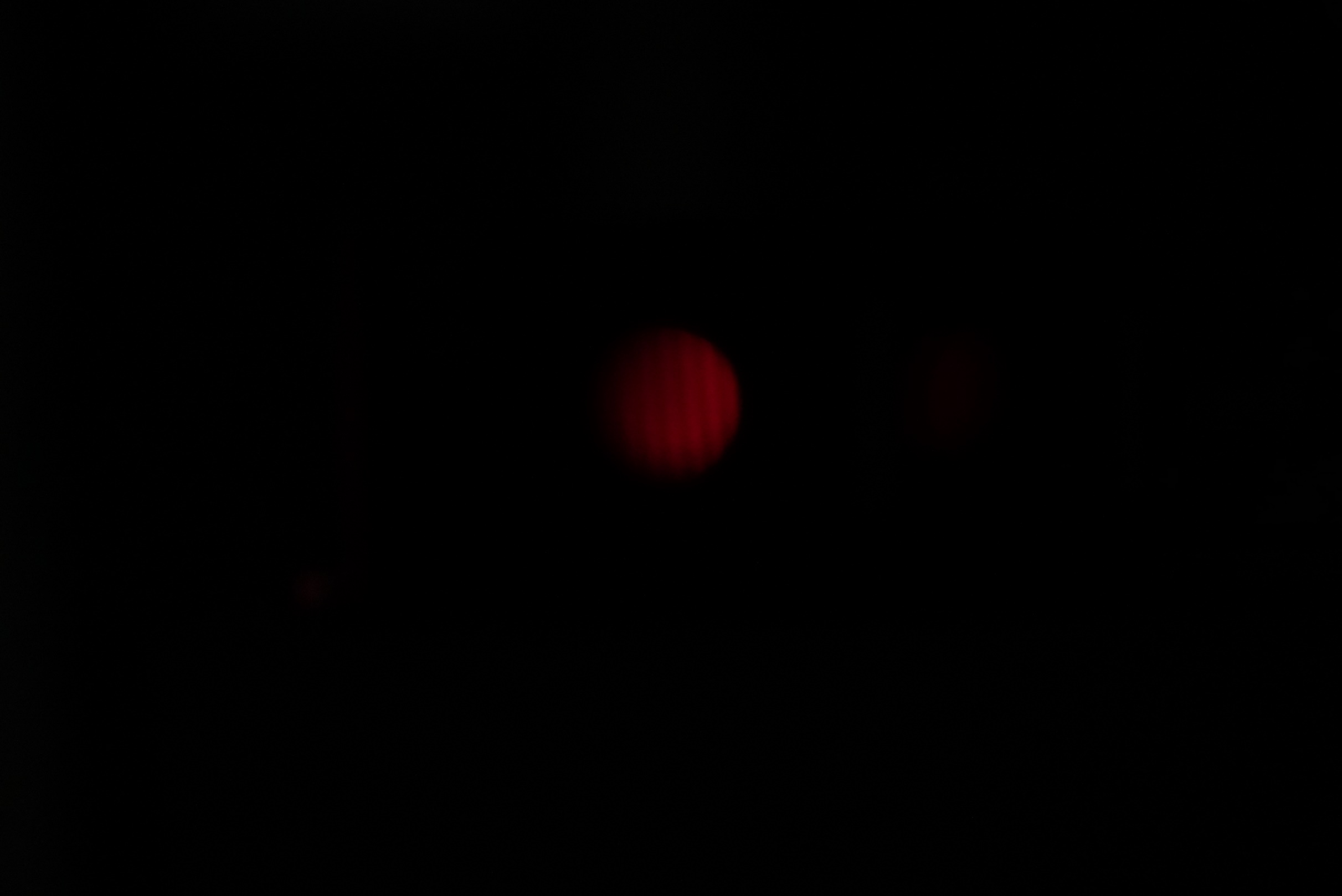 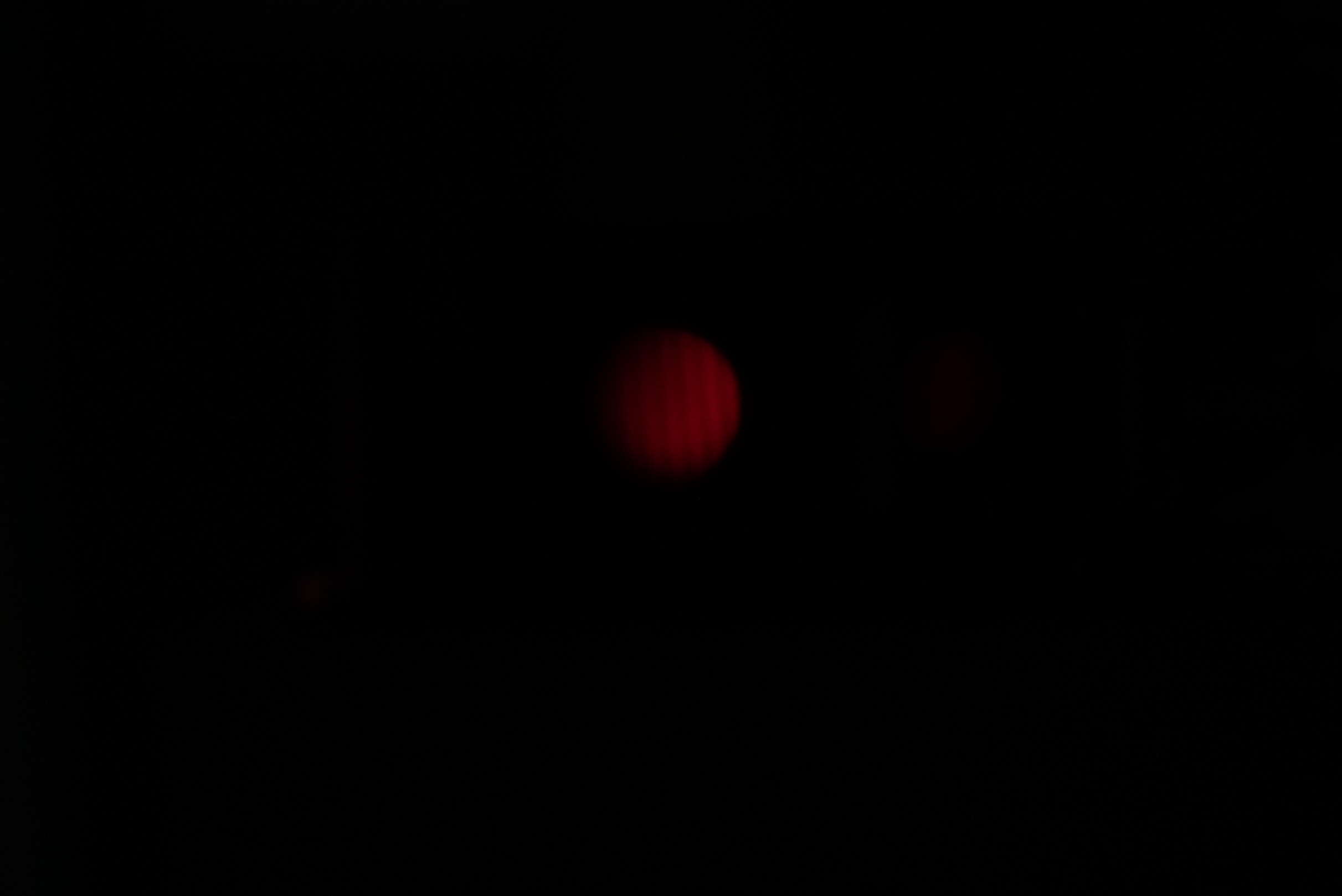 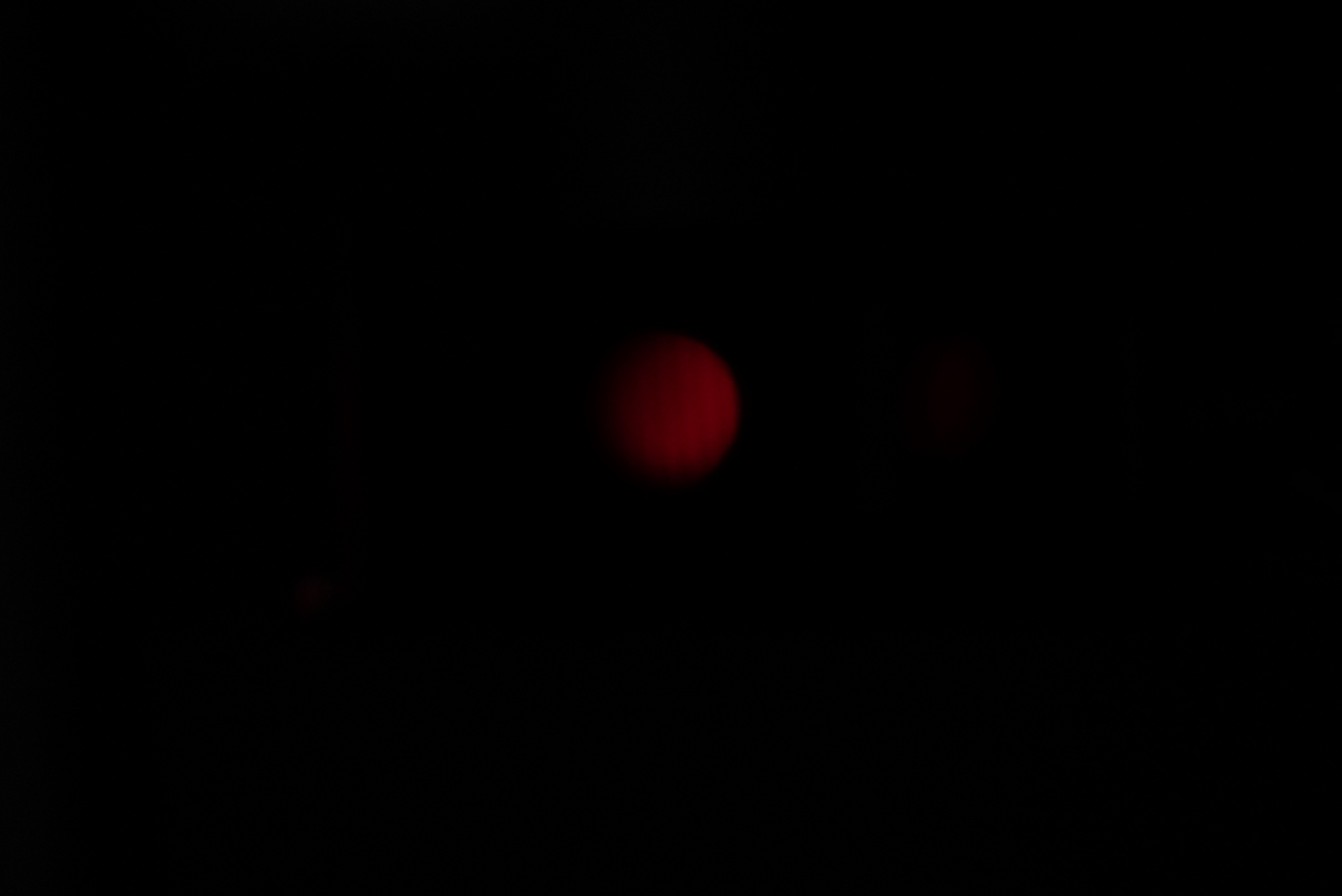 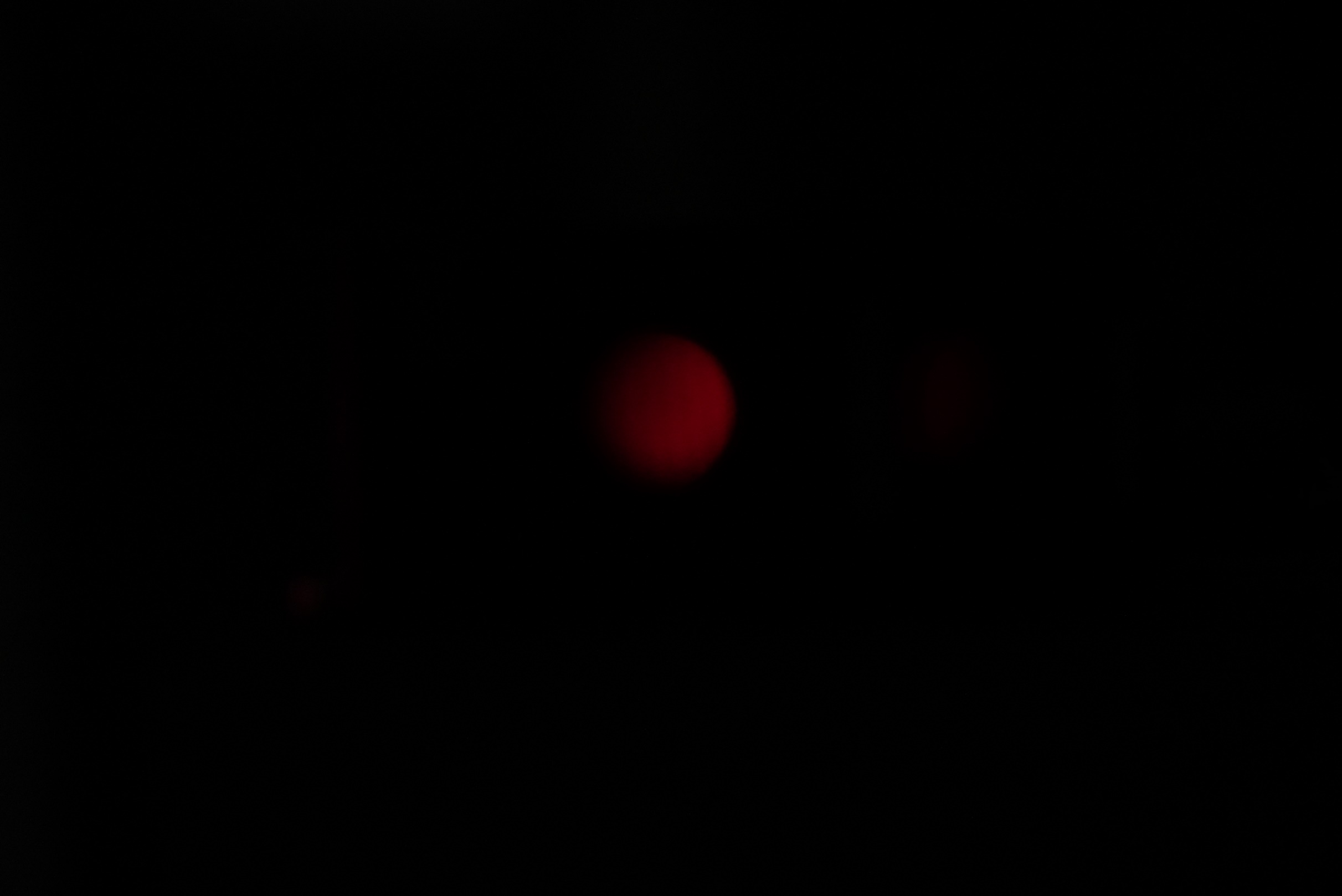